Параллельность 
прямых и плоскостей
Аксиомы стереометрии
A1
A3
B
A

C

l
L

A2
B
A

Следствия из аксиом
Следствие 1
Следствие 2
A
b

а

Способы задания плоскостей
В
a
С
А
b


А
a
b
a


Задание  1:
определите, сколько плоскостей 
можно провести через выделенные элементы?
1)
2)
3)
4)
5)
6)
Взаимное расположение прямых
1. Совпадают
2. Пересекаются
а
а

b
М
b
4. Не  пересекаются, 
лежат в разных плоскостях
аb=M
3. Не  пересекаются, 
лежат в одной плоскости
а

а
b
b


ab
Признаки!
аи b скрещивающиеся
Признак!
Задание  2:
выясните взаимное расположение прямых
(основания – трапеции, боковые грани – параллелограммы)
А1
ВС  и   ДС
АВ  и  А1В1
АА1  и  СС1
МК  и С1Д1
АВ   и  СС1
D1
К
В1
С1
АВ  и   ДС
СВ  и  С1В1
ВС   и  А1Д1
МК  и СД
СД  и  АА1
пересекаются
параллельны
параллельны
А
D
пересекаются
М
скрещивающиеся
В
С
Взаимное расположение 
прямой и плоскости
а
М
а


а  
а  =М
а

а (а)
Признак!
Важные  теоремы,  связанные
с  параллельностью  прямой  и  плоскости
1)
3)

а
c
т
а
а 
=т

ат

т
2)

а

аb
а
b
=с
c
са
сb
т
т
=с
тс
b

Взаимное расположение плоскостей
1)

3)




2)
М
т

Определение. Две плоскости называются параллельными, если они не пересекаются
Параллельные плоскости в современной архитектуре
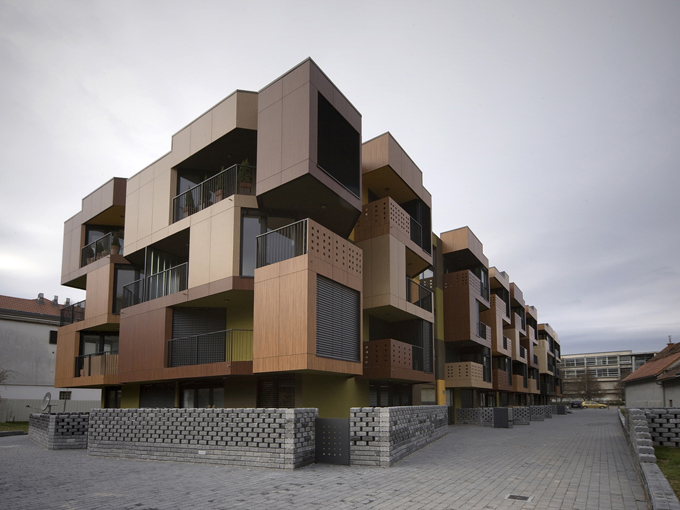 Параллельные плоскости и прямые создают жесткие связи-каркасы, также обеспечивают равномерное распределение нагрузки
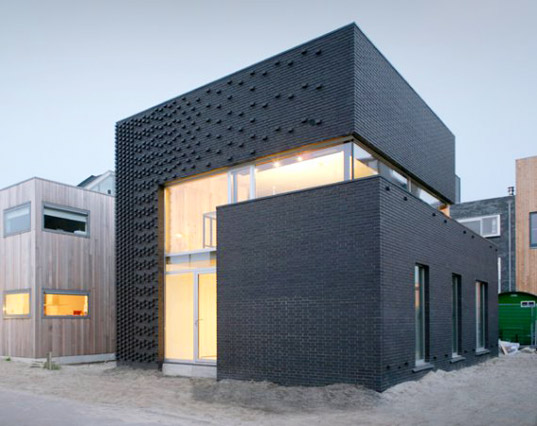 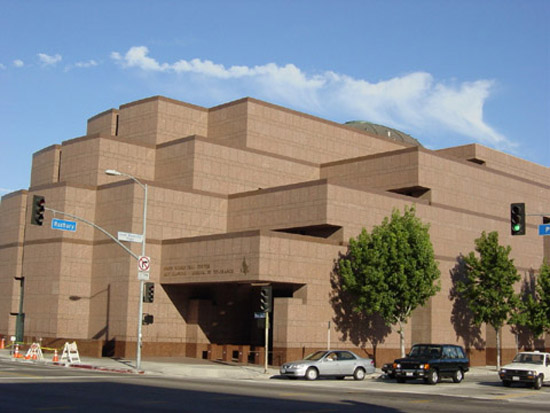 Параллельные плоскости в технике
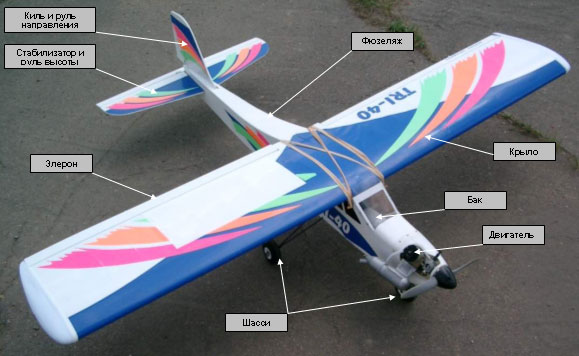 Параллельные плоскости «летают»
Признак параллельности двух плоскостей
Если
две пересекающиеся прямые одной плоскости
соответственно параллельны
двум прямым другой плоскости,
то эти плоскости параллельны
а
Дано:
 а b = M, a  , b  
   a₁  , b₁  
   a  a₁, b  b₁
b
M

а₁
c

b₁
Доказать:  
Доказательство: (от противного)
Предположим, что   и  не параллельны. Тогда они пересекутся по некоторой прямой с.
1) а
    а 
     =c
2) b
     b 
      =c
3) ас
    bс
аb
, что противоречит      условию
ас
bc
Плоскости  и  параллельны, прямая т лежит в плоскости . Докажите, что прямая т параллельна плоскости 
Задача 1
Дано:
 
т
Доказать:
т

М

т
Доказательство:
Предположим, что т пересекает  в некоторой точке М.
Тогда  точка  М принадлежит  и плоскости  , 
и  плоскости   (так как   точка  М  лежит на прямой т,
лежащей в  плоскости  ). Но это невозможно , 
поскольку  по условию  плоскости    и   параллельны. 
Значит  прямая  т  параллельна плоскости  .
Задача 2 (ещё  один признак параллельности плоскостей!) 
Если две пересекающиеся прямые одной плоскости параллельны другой плоскости, то такие плоскости параллельны
Дано:
тп=М
т
п
т
п
Доказать:

Доказательство:
п

т
М
с

Задача 3  Две стороны треугольника  параллельны плоскости  . Докажите, что и третья сторона параллельна плоскости  .
Дано:
АВС
АВ
ВС
Доказать:
АС
Доказательство:
А

С
В

Для доказательства используем задачи  2  и  1
Задача 4   В тетраэдре АВСД точки K, L, M – середины сторон АВ, АС, АД соответственно. Докажите, что плоскости KLM  и  ВСД  параллельны
Дано:
АВСД – тетраэдр
К – середина АВ
L – середина АС
М – середина АД
Доказать:
KLM  ВСД
Доказательство:
А
К
М
L
В
Д
Для доказательства используем 
признак параллельности плоскостей:
1)
2)
3)
С
Проверь себя:
Задача 5 В кубе АВСДА1В1С1Д1 точка М – середина А1В1,
N – середина В1С1, К – середина АД, Р – середина  ДС. Определите взаимное расположение плоскостей:
N
В1
С1
М
MNK   и  MNP
A1B1C1  и  ADC
MKP  и  ВВ1Д
Д1КР  и  BMN
A1DC1  и  АВ1С
АСС1  и  МКР
А1
Д1
В
С
Р
А
Д
К
Домашнее задание:
П.10; № 51, 54, 55 (записать решение), задача №5; доказать самостоятельно «Если две плоскости параллельны третьей, то они параллельны между собой»
Спасибо за внимание!